How to be Trainee
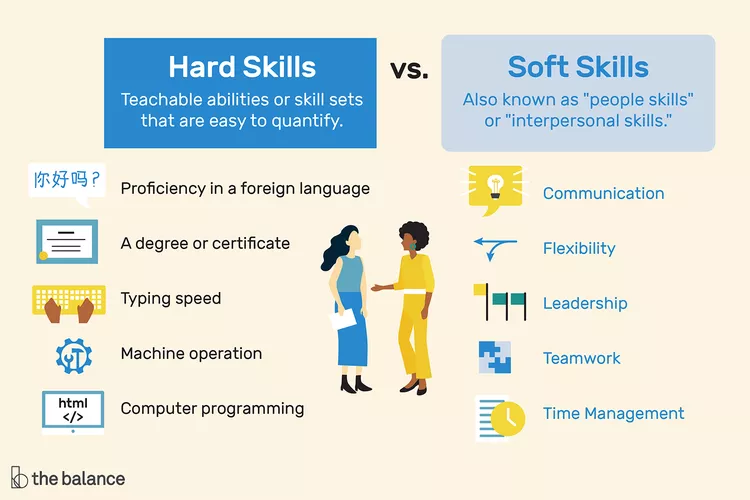 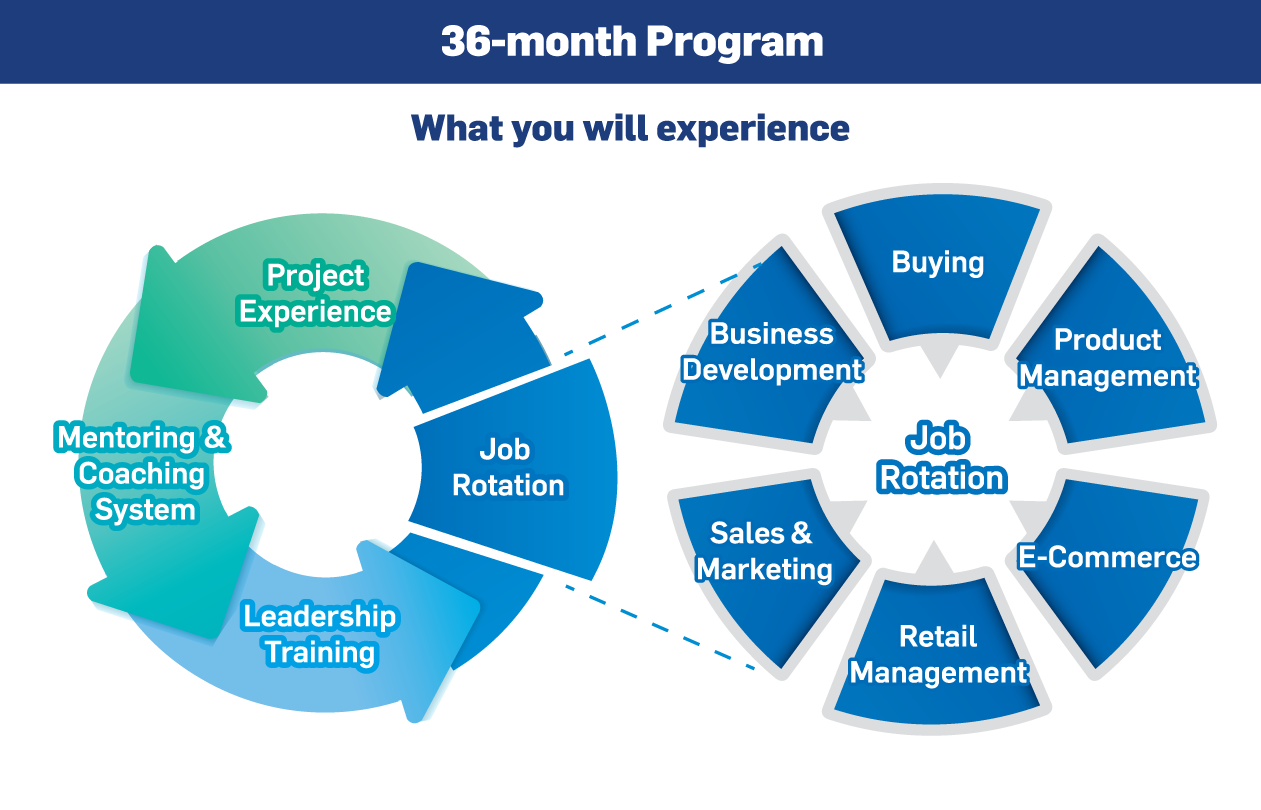 https://www.swire-resources.com/careers/business-management-trainee-program/